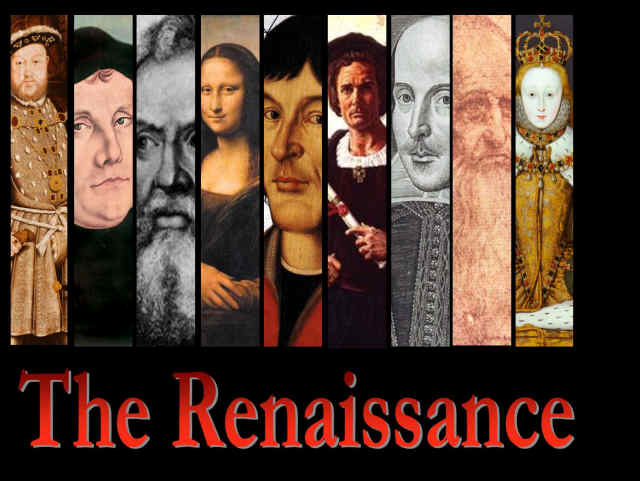 The Renaissance
In your textbook…
Read ‘Setting the Stage’ & ‘Italy’s Advantages’ on pgs. 37-38
Very first paragraph to 2nd Red Heading

While you’re reading….
What was the Renaissance? 
Why did it begin in Italy?
In the 1300’s a brilliant cultural movement arose in Italy. Over the next 300 years, it spread to the rest of Europe. This movement was called The Renaissance. Renaissance, from the French word for “rebirth”, was marked by a renewed interest in the ancient cultures of Greece and Rome.
The Renaissance…connected to Trade!
Trade throughout Europe led to an increase in wealth           

People spent their wealth on entertainment
 
An increase in wealth & entertainment led directly toThe Renaissance 

Artistic, literary, and intellectual ideas
The Renaissance was very…A.R.T.I.S.T.I.C.
A. Arrival (birth) of the modern world
R. Rebirth of ancient Greek and Roman cultures
T. The Renaissance started in Italian city-states
I.  Italian artists (Michelangelo, da Vinci)
S. Sonnets, essays, plays (Shakespeare)
T. The Renaissance spread to Northern Europe
I.  Individualism is stressed (humanism)
C. Church corruption criticized (Erasmus—humanist)
Extra CreditDecorate the back of the handout
As you decorate the handout…
Be creative! 
Include visuals the represent each of the A.R.T.I.S.T.I.C. contributions
Look for images to cut and paste if you don’t want to draw!
Color…lots of color!!!